ГОСУДАРСТВЕННОЕ АВТОНОМНОЕ УЧРЕЖДЕНИЕ
 ДОПОЛНИТЕЛЬНОГО ПРОФЕССИОНАЬНОГО ОБРАЗОВАНИЯ
ИНСТИТУТ  РАЗВИТЯ  ОБРАЗОВАНИЯ РЕСПУБЛИКИ БАШКОРТОСТАН
Проектная  работа:
Банковские услуги и отношения людей с банками
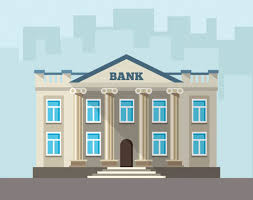 Ардаширова А.Д.
Саматов И. М.
Узянбаева Г.Ш.
Широкова И.Ф.
2018
Авторы проектаАрдаширова Айгуль Даниловна, учитель обществознания первой категории МБОУ-Гимназия с.ЧекмагушСаматов Ильсур Мазгарович, учитель истории и обществознания МБОУ СОШ с. РезяповоМанахова  Лилия Фанилевна, учитель математики МОБУ СОШ с. Миловка.
Банковские услуги и отношения людей с банками
Разработка урока
Неделя «Финансовой грамотности»
Участники: 10-11 класс
Организаторы: педагоги-предметники или организационная команда учащихся 10-11 класса
Актуальность  урока
Банковские услуги в условиях рыночной экономики, становятся важнейшим источником  увеличения доходов и удовлетворения потребностей клиентов банка.
Цель урока: формирование правильного финансового  поведения
Задачи: Обучающая: сформировать представление о
 банковских услугах.
       Развивающая: формировать экономическое мышление 
учащихся. Умение работать в группах, решать финансовые
задачи.
       Воспитательная: воспитывать предприимчивость. 
Содействовать формированию активности, самостоятельности, 
ответственности в принятии решений.
Планируемые   результаты
План урока:
1. История возникновения банков, их функции. 
2. Понятие  банковская услуга.
3. Виды банковских услуг на примере Сбербанка России, Почта Банк и Россельхозбанка.
4. Решение практических задач.
Актуализация знаний
Чему бы ты не учился, ты учишься для себя.
                                                            Петроний
Постановка проблемы
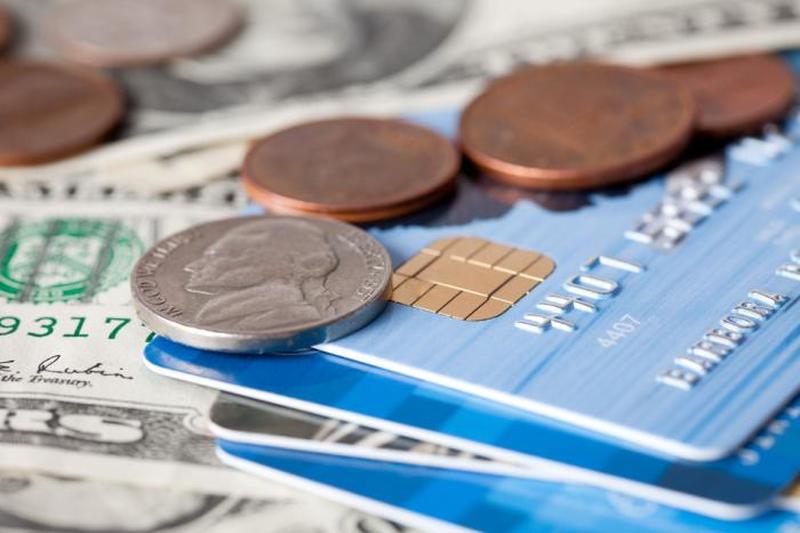 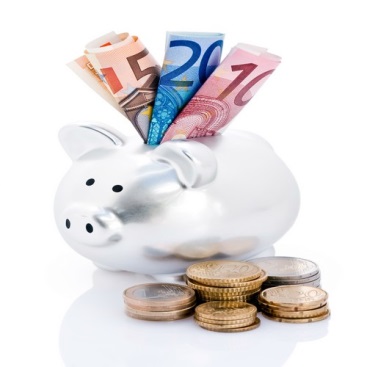 «Закрытый клад ржавеет и гниет,
Лишь в обороте золото растет»?
Постановка проблемы.
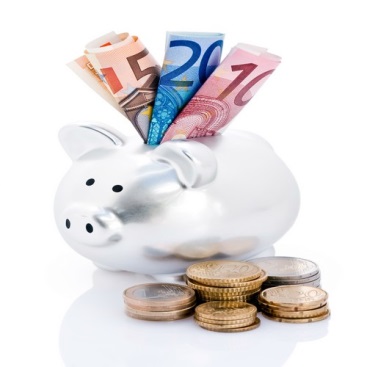 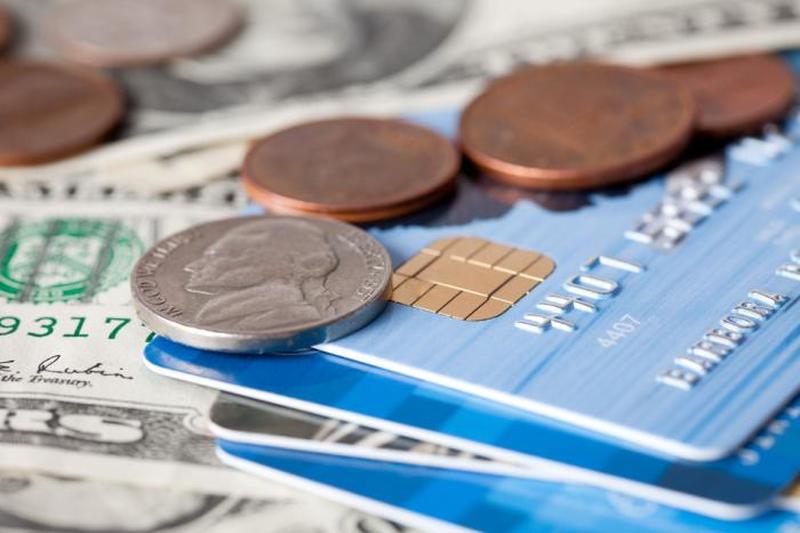 Чтобы деньги могли играть роль фактора производства, они должны работать, приносить доход своему владельцу.
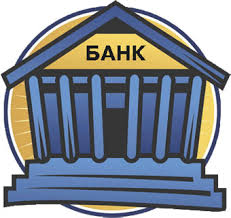 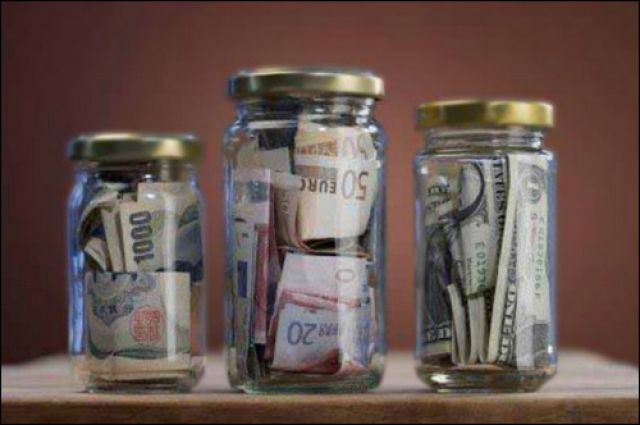 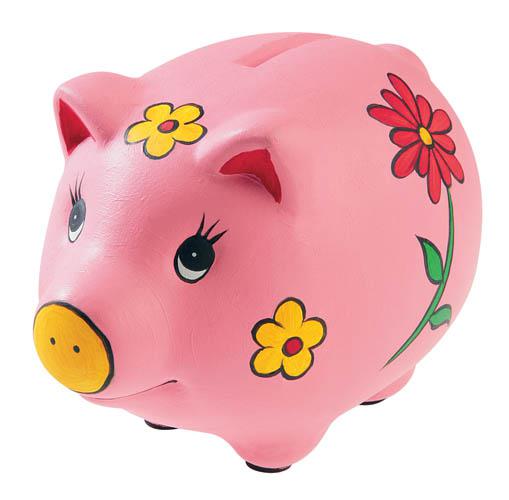 Какой из представленных вариантов более эффективен?
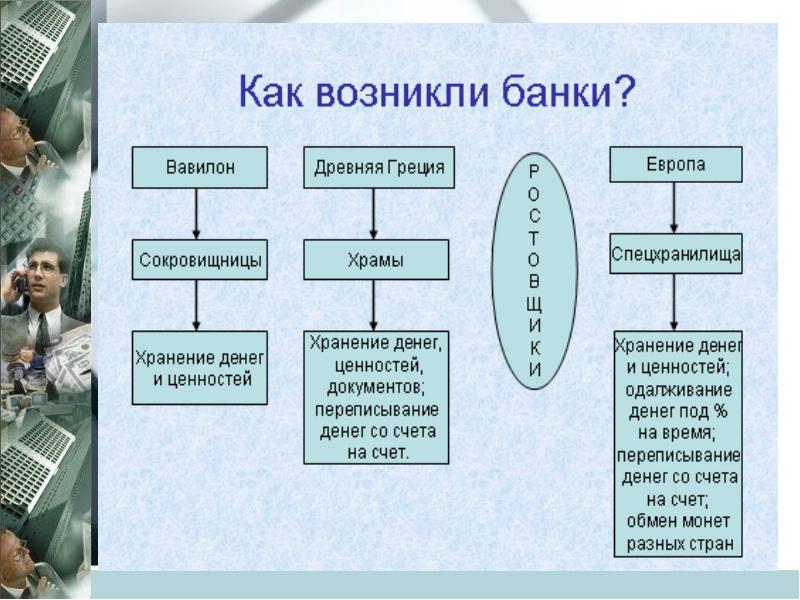 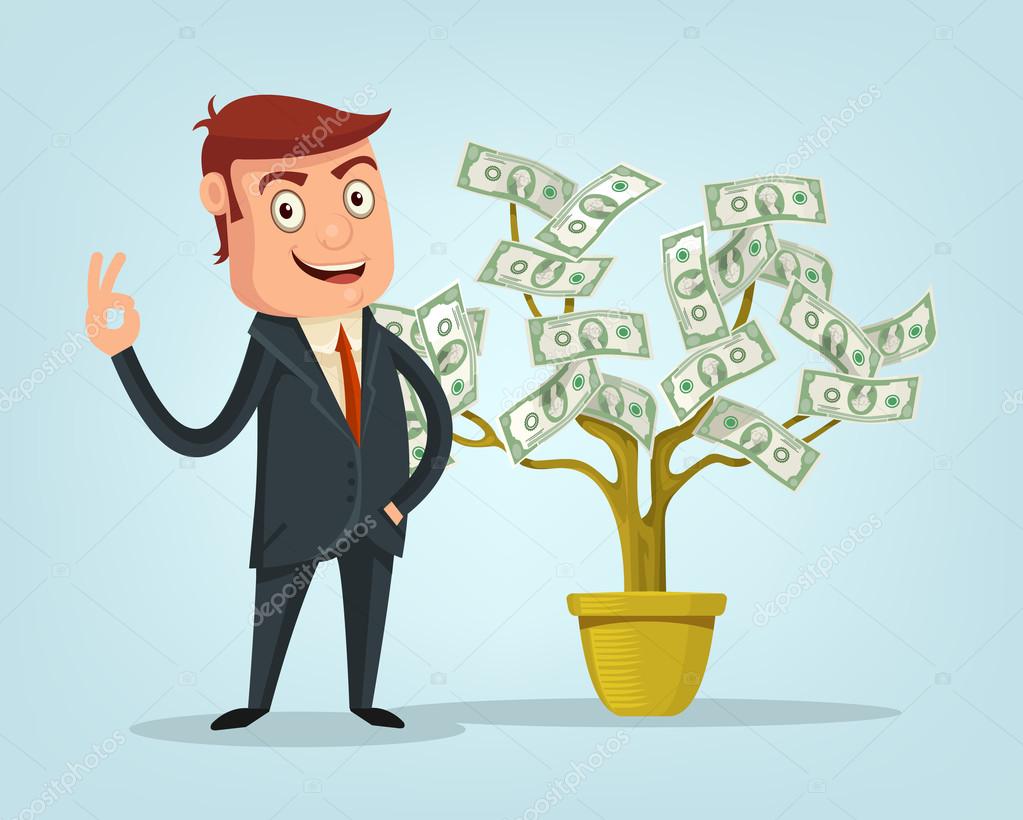 Каким образом мы можем достичь желаемых результатов?
Работа  с  понятием.
Банковская услуга – посредническая деятельность банка, нацеленная на удовлетворение потребностей клиента при проведении банковской операции, не приводящая к изменению формы продукта труда.
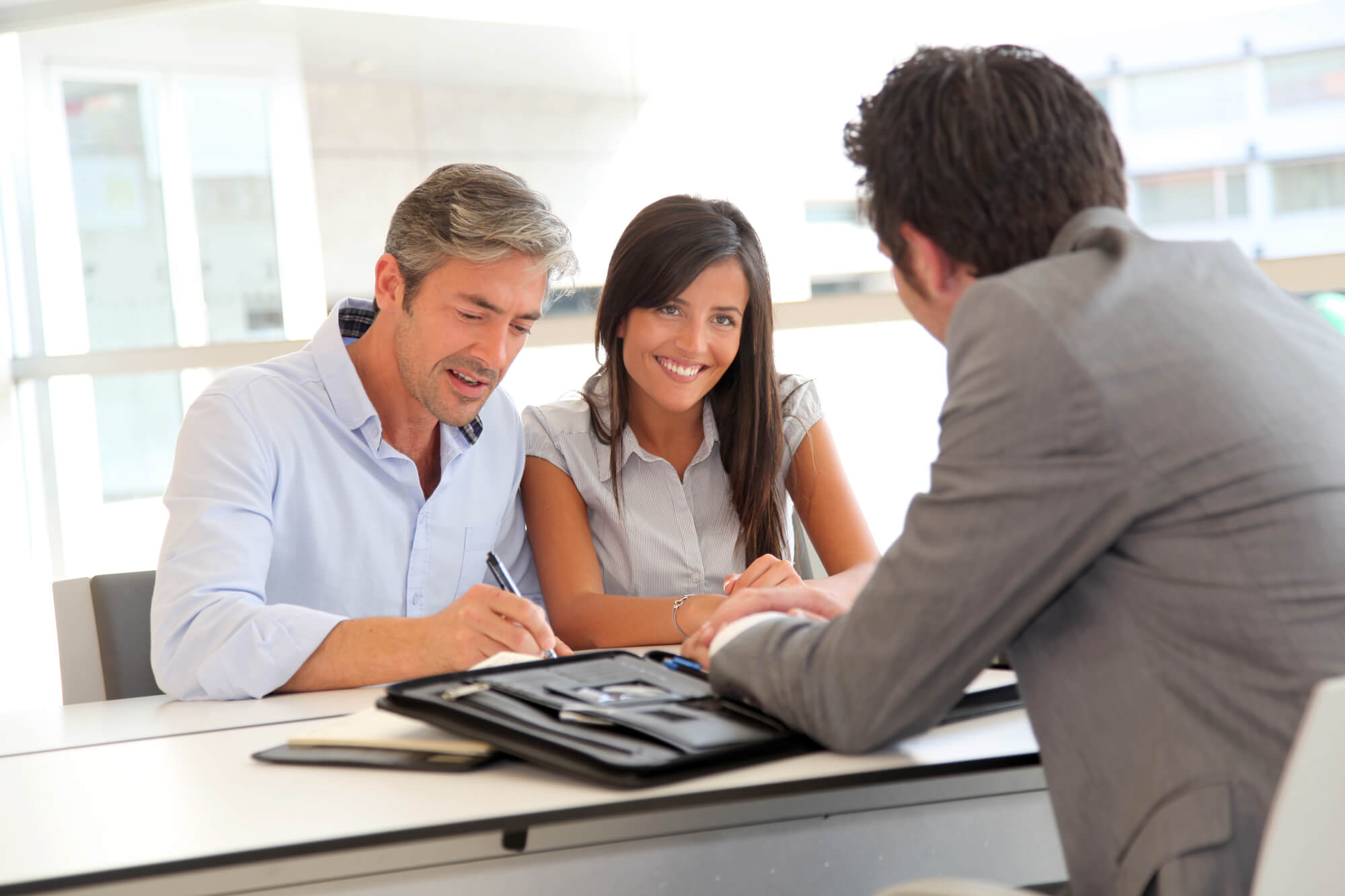 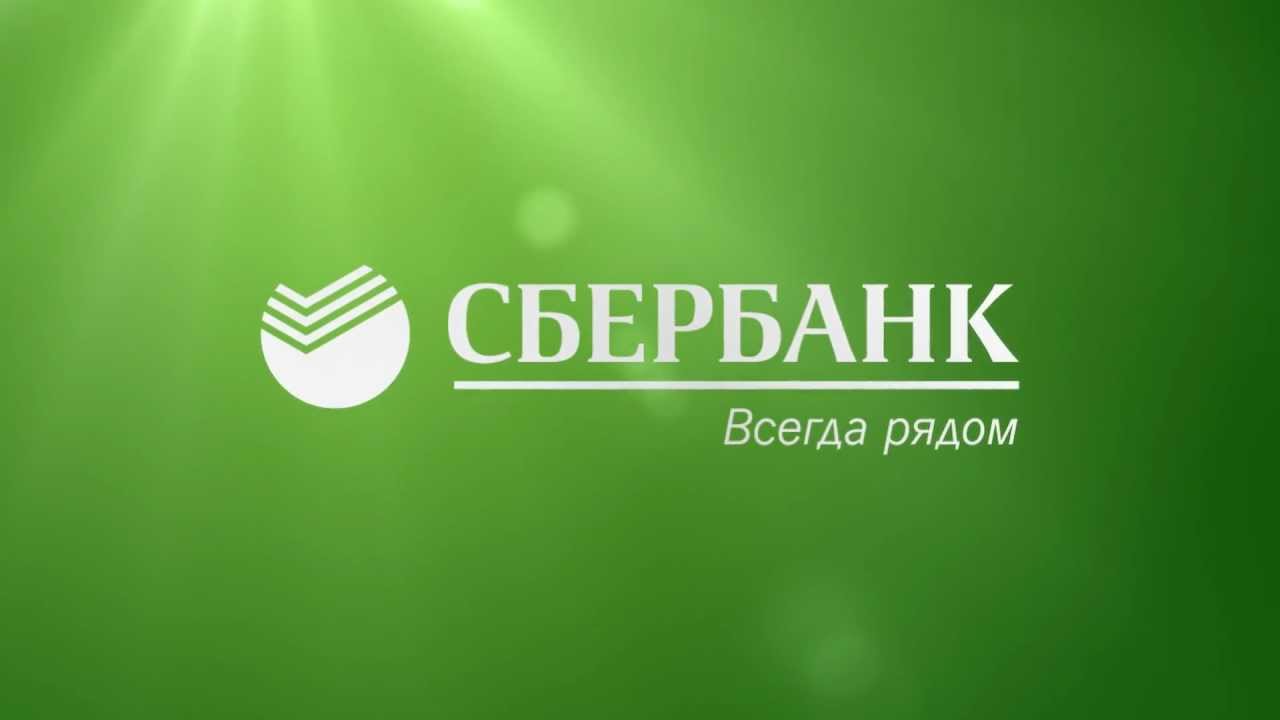 1 группа
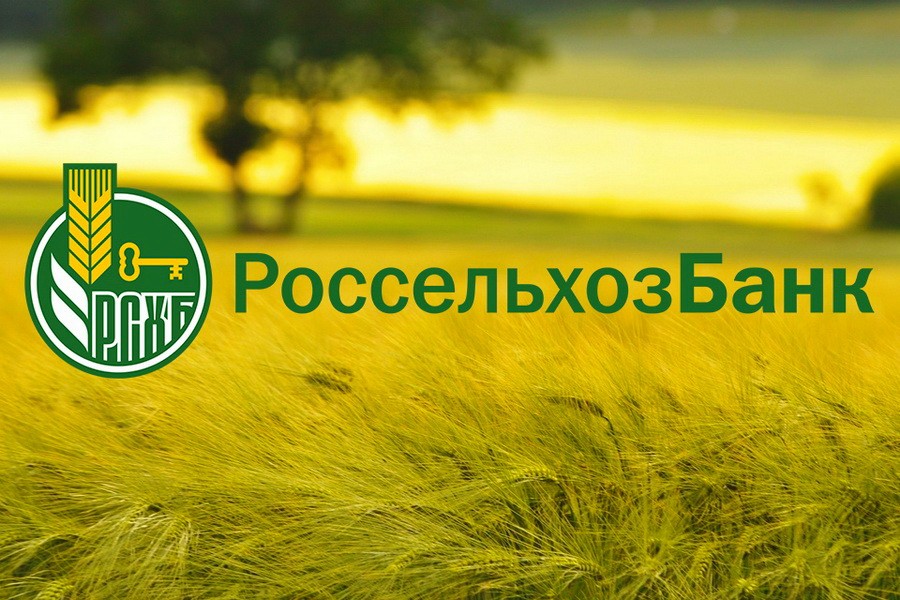 2 группа
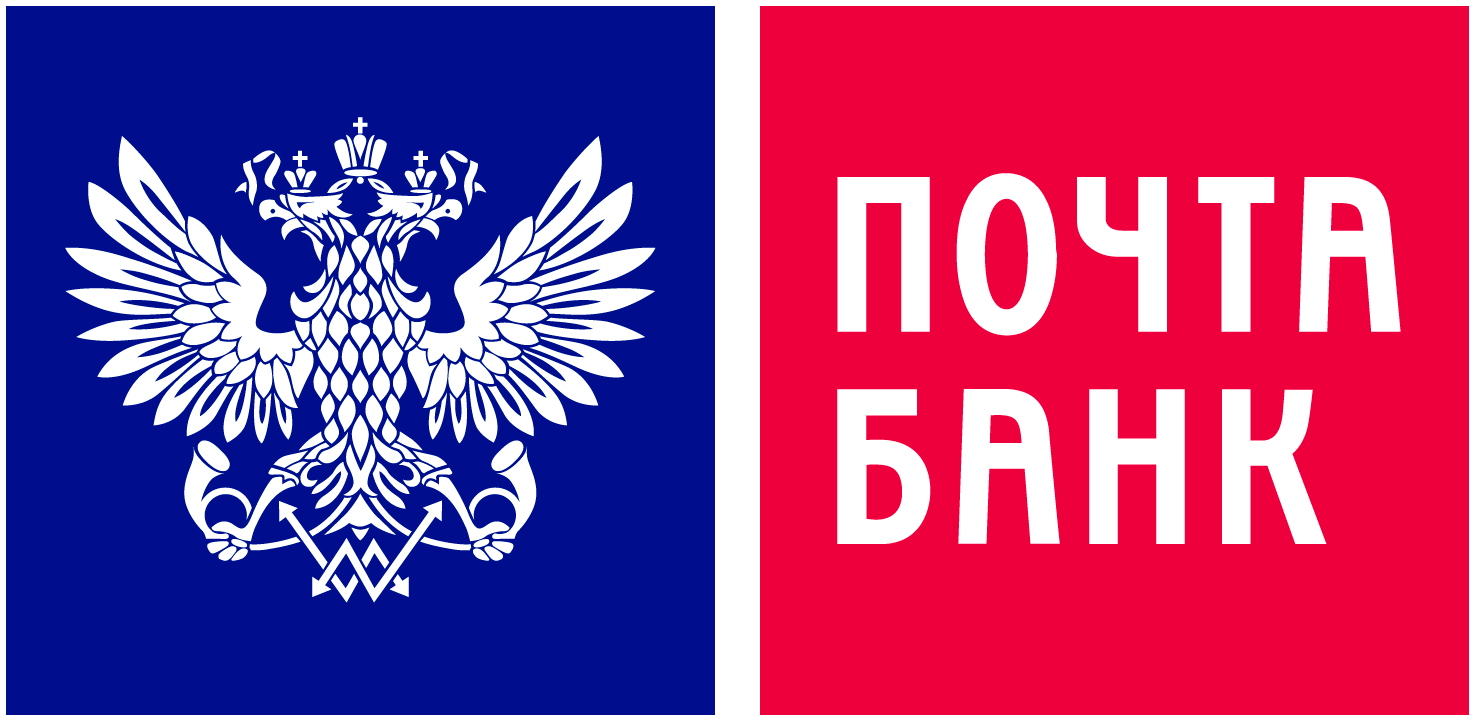 3 группа
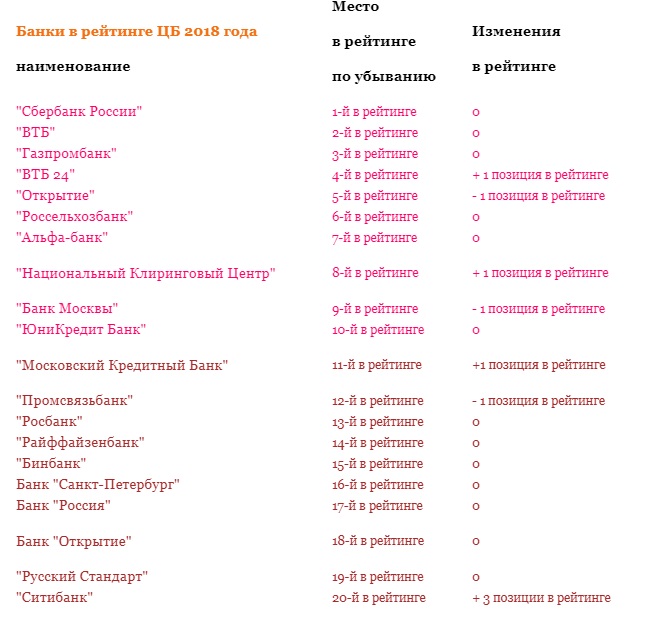 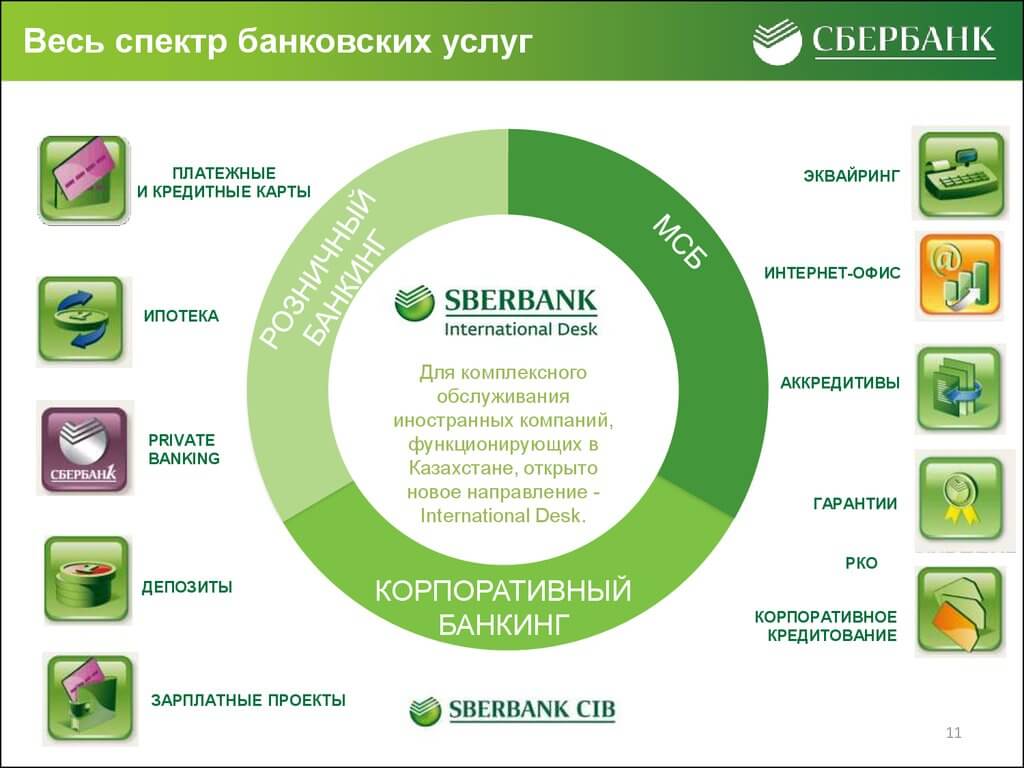 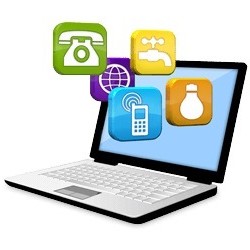 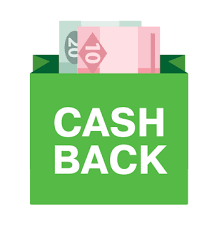 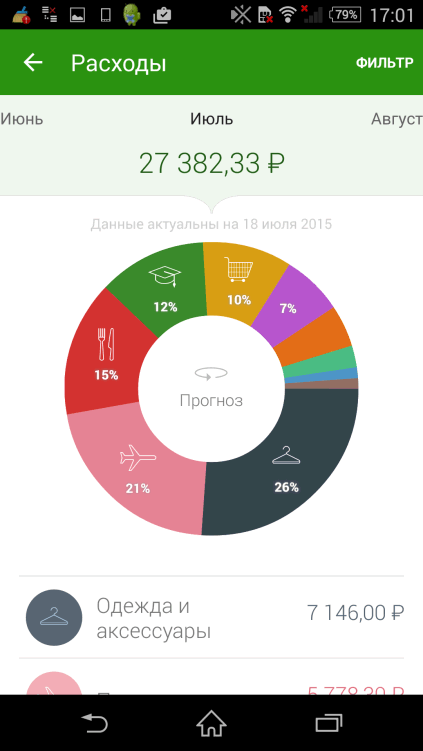 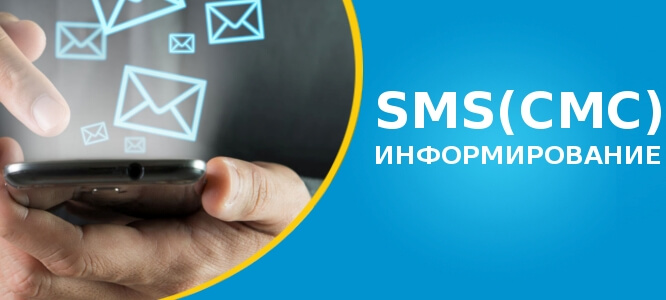 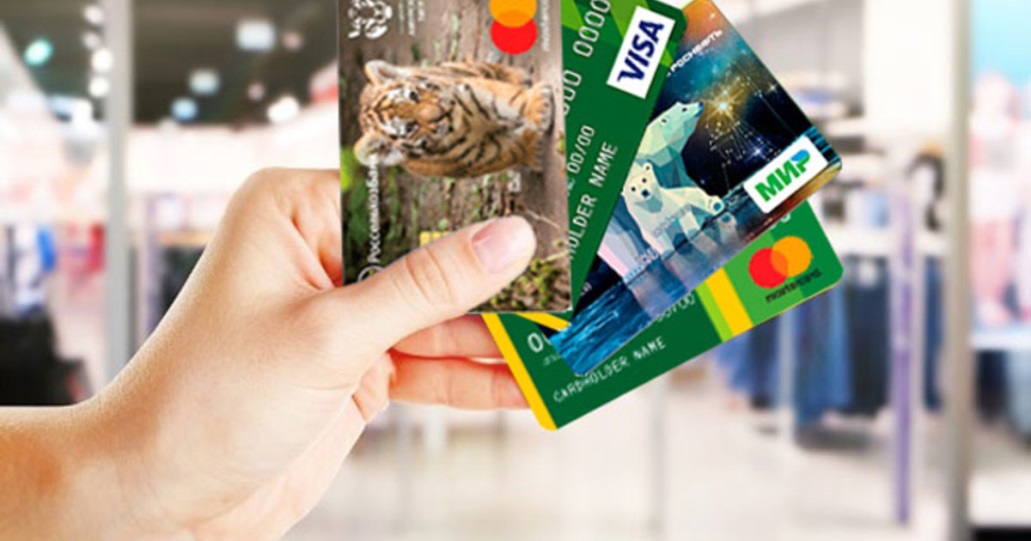 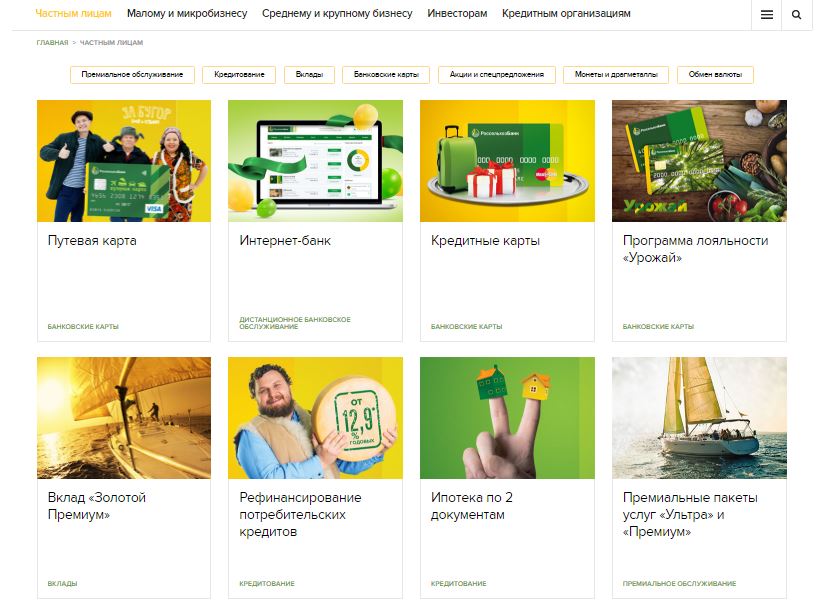 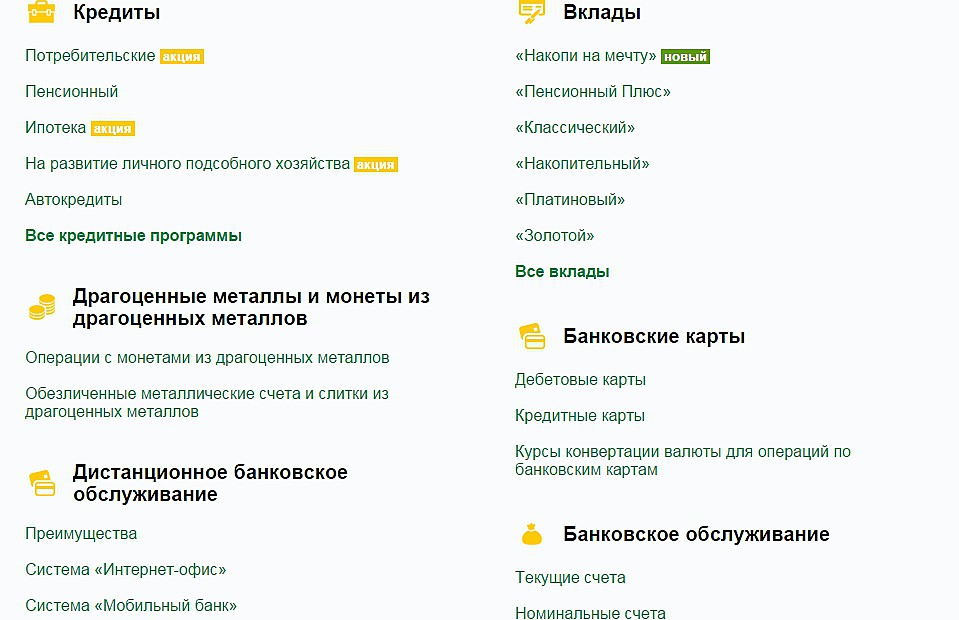 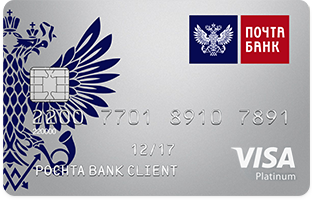 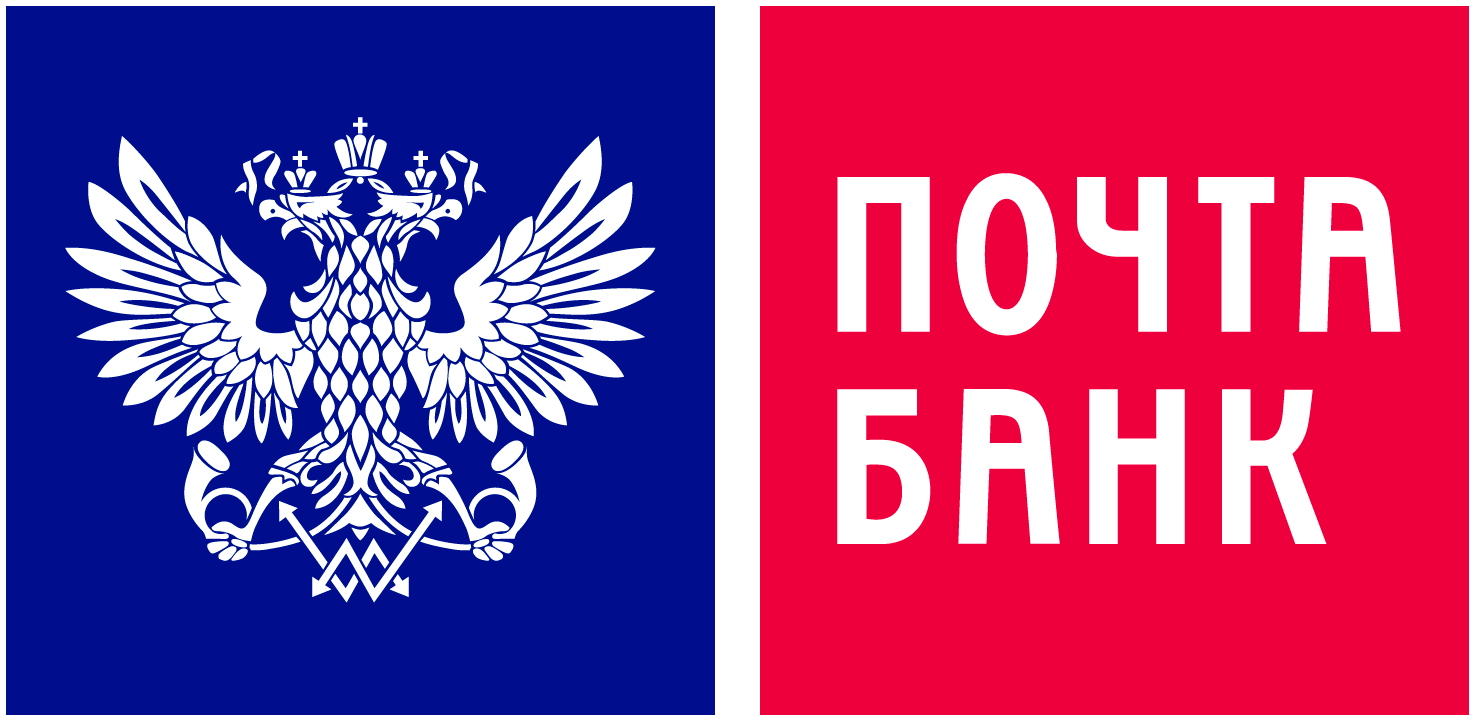 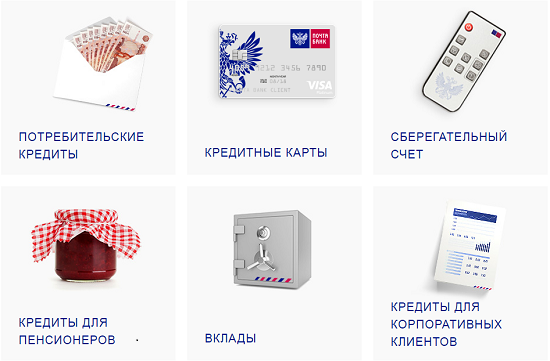 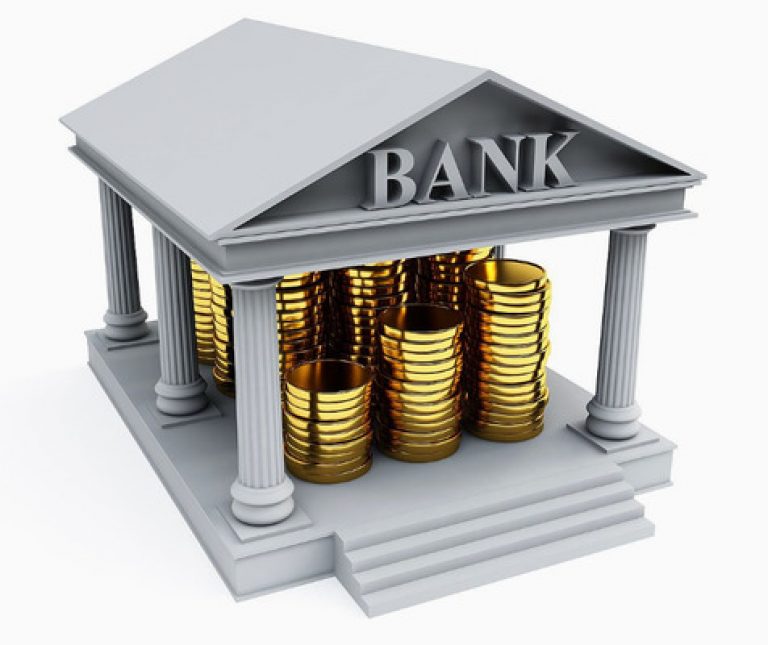 Цитаты и высказывания 
                      о  банках
      От начала времен было три
 великих изобретения: огонь,
 колесо и центральная
 банковская система.
                                       Уилл Роджерс
     Когда кладешь деньги в банк, радуйся не тому, что богатеешь, будь счастлив до небес, что точно пустил их не на ветер.
                                         Алан Силлитоу
Закрепление.
 1.Что такое банк?
 2.Что такое доход?
 3.Какие операции выполняют коммерческие банки?
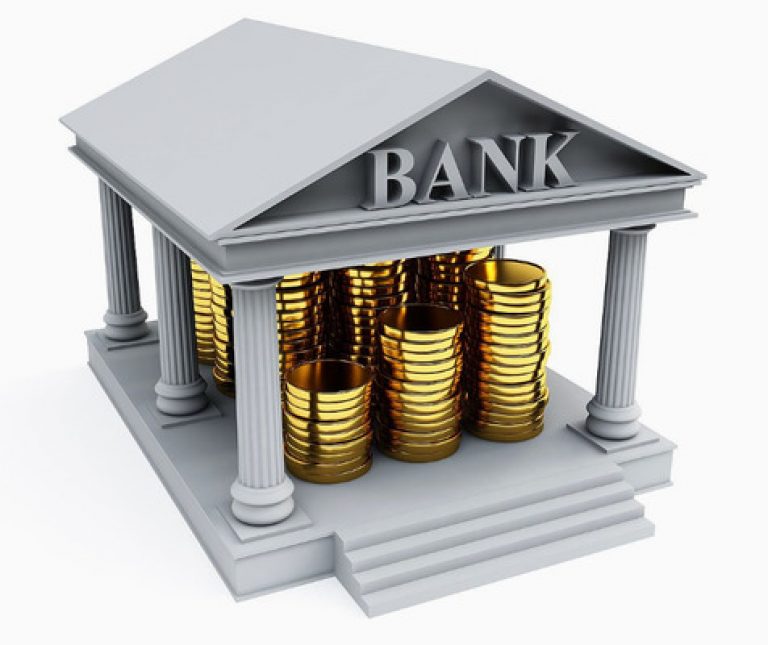 Практическая работа.
     Оцените предложенную ситуацию:
     Вы можете позволить себе новый ноутбук, ведь именно сейчас Сбербанк предлагает Вам потребительский кредит на покупку ноутбука сроком до 12 месяцев. 
       Для оформления кредита Вам понадобятся только паспорт и 15 минут свободного времени.
      Сумма кредита: 50 тыс.
      Срок кредита: 12 мес.
      Размер процентной ставки – 21,9%


Оцените плюсы и минусы данного предложения.
Практическая работа.
   Стипендиаты фестиваля «Звездочки надежды» 
(учащиеся 8-11 классов)получили премии главы администрации МР Чекмагушевский район и депутата Государственного собрания Курултая РБ.
    Вправе ли они самостоятельно внести свою стипендию в кредитные учреждения?
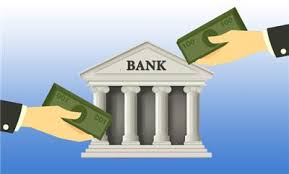 Рефлексия.

Закончите фразы:

-Самое интересное на уроке было…

-Сегодня на уроке я так и не понял...

-Меня заинтересовало…
Домашнее задание: 
разработать тест « О банках и банковской деятельности»
( 10 вопросов)
Знакомство с онлайн сервисом 
 http:// learningapps.org
Спасибо за внимание!